業務改善助成金事例発表
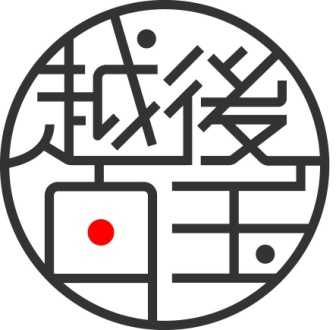 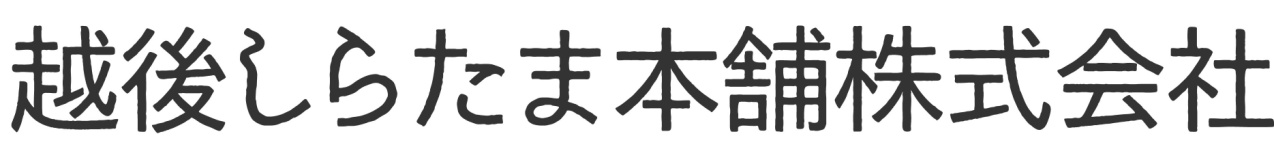 会社概要
会社名：越後しらたま本舗株式会社

所在地：新潟市南区新飯田659番地

従業員数：26名

事業内容：食品製造業

製造品目：白玉粉、白玉餅、
　　　　　韓国餅（トック・トッポギ）
１
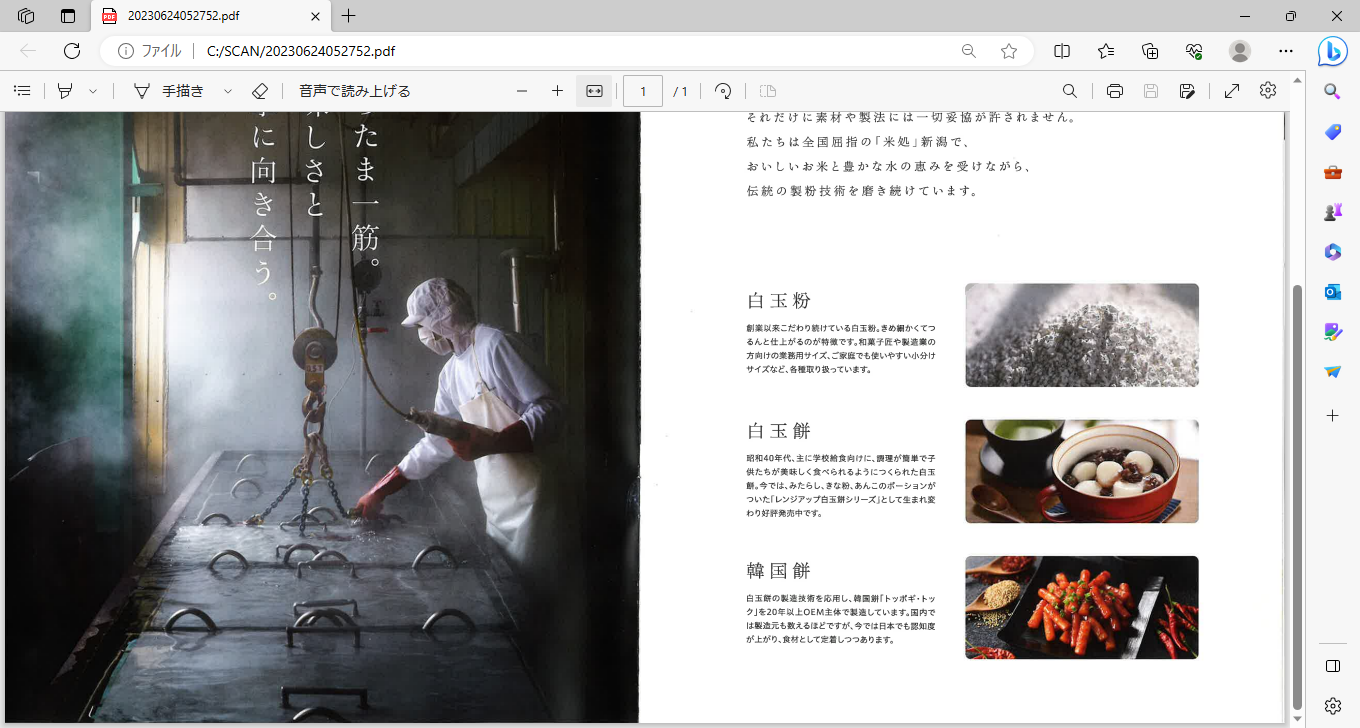 ２
白玉粉・白玉餅の製造フロー
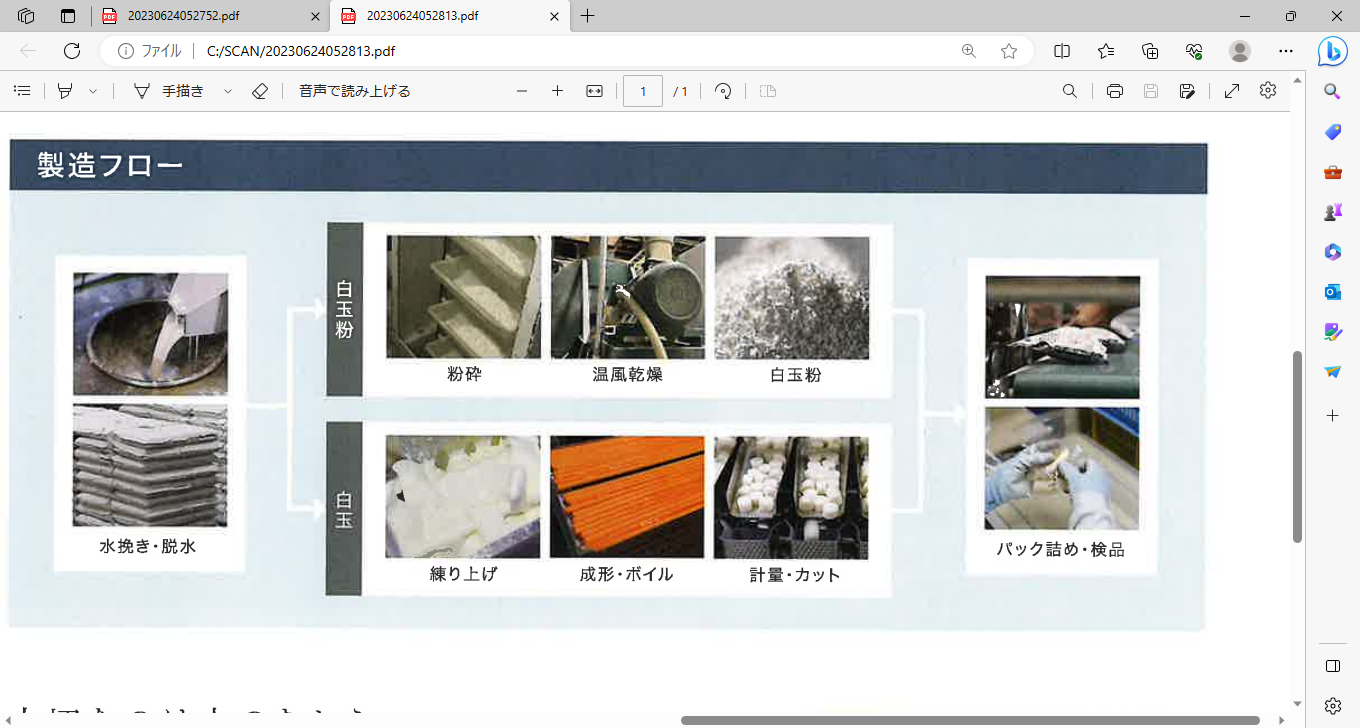 粉砕　　　　　　　　熱風乾燥　　　　　白玉粉
水挽・脱水
商品包装・検品
混合
充填・加熱殺菌
白玉餅
３
今回実施した業務改善の概要　（令和3年度）
製　　品：やわらか福餅

工　　程：混合工程

導入設備：既存ミキサーの容量を大型化

効　　果：2台使っていたミキサーを1台に集約
　　　　　
　　　　　混合工程作業者も2名から1名に削減

　　　　　事業所内の最低賃金を60円アップ
４
課題①　10月から12月繁忙期の人員確保
福餅の製造には人数がかる
製造時期が工場の繁忙期と重なる
５
課題②助成金活用のためには事業所内の最低賃金30円以上のＵＰが必須
2021年
時給30円アップは必須条件

大型ニーダーを譲り受けることができたが、設備改修が必要
助成金を活用して　時給60円アップ＋設備改善を実施
６
福餅製造時の配員
洗米
1名
グループ会社内に大型のニーダーが遊休になっており、これを活用すれば、配員を1名に削減できる

但し、設置には架台、作業台の新設、ホッパー改造が必要


助成対象は、新規設備費だけでなく、導入に必要な改修費なども広くカバー
1名
水挽・圧搾
混合
２名
充填
１名
加熱
３名
７
導入した設備
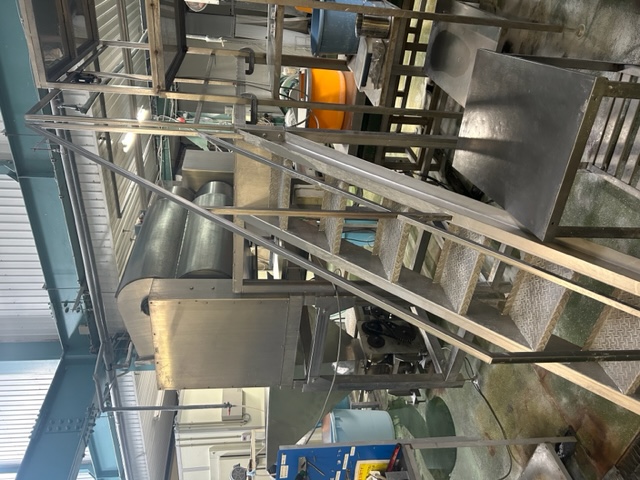 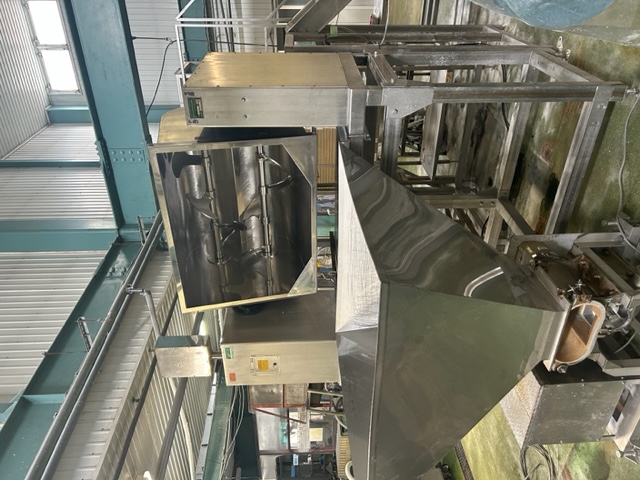 ８
助成金の活用　賃金上げ幅の試算
９
助成金の活用　賃金上げ幅の試算
１０
助成金の活用の効果
・設備費　691千円

・最低賃金引上げ　＋60円　
　対象者は1名のため　年額約120千円増

総支出　81１千円　　　助成額５５２千円

実質負担２５９千円

中古設備の設置費用、改造費用なども助成対象
活用の幅は広い　メリット有り
１１
令和3年当時と令和5年の助成額比較
１２
令和5年10月　最低賃金引き上げ前に！
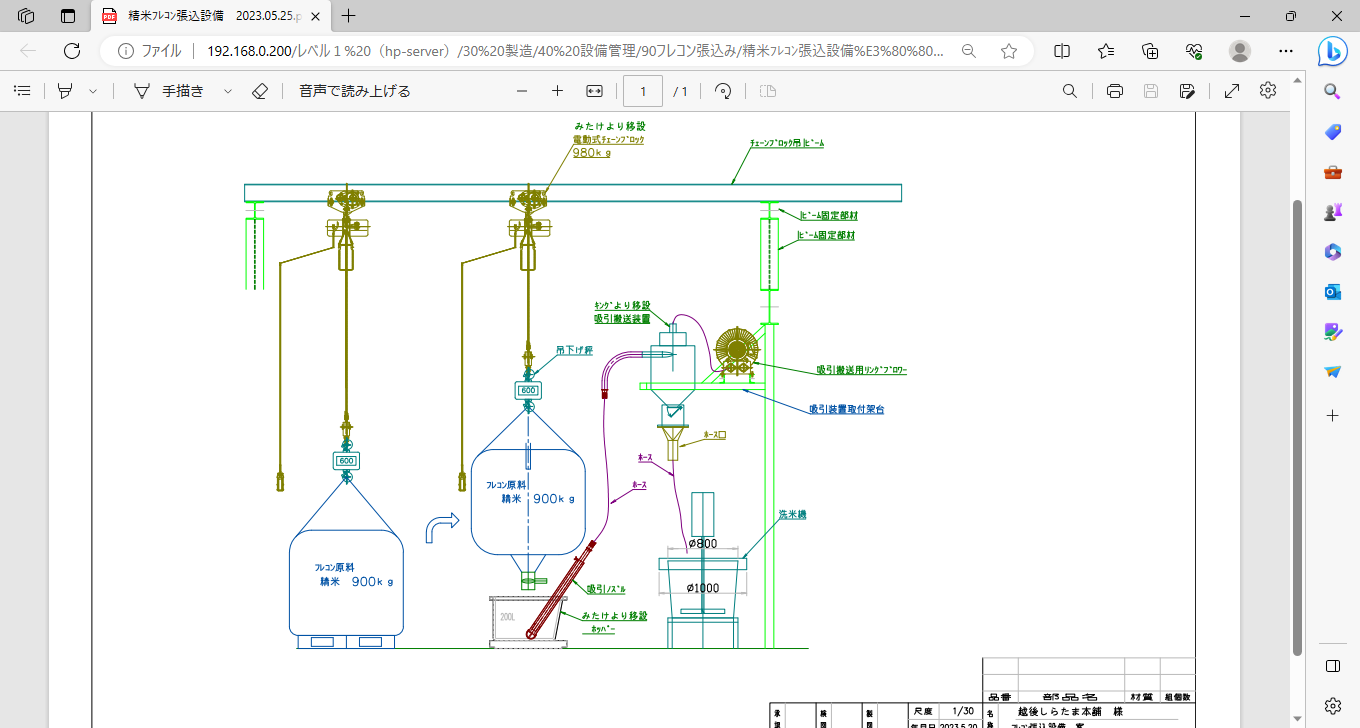 最低賃金
事業所内：891円
新潟県　：890円


今年も30円以上の
ＵＰは必須？

原料の張り込み工程の設備改善を申請予定
１３
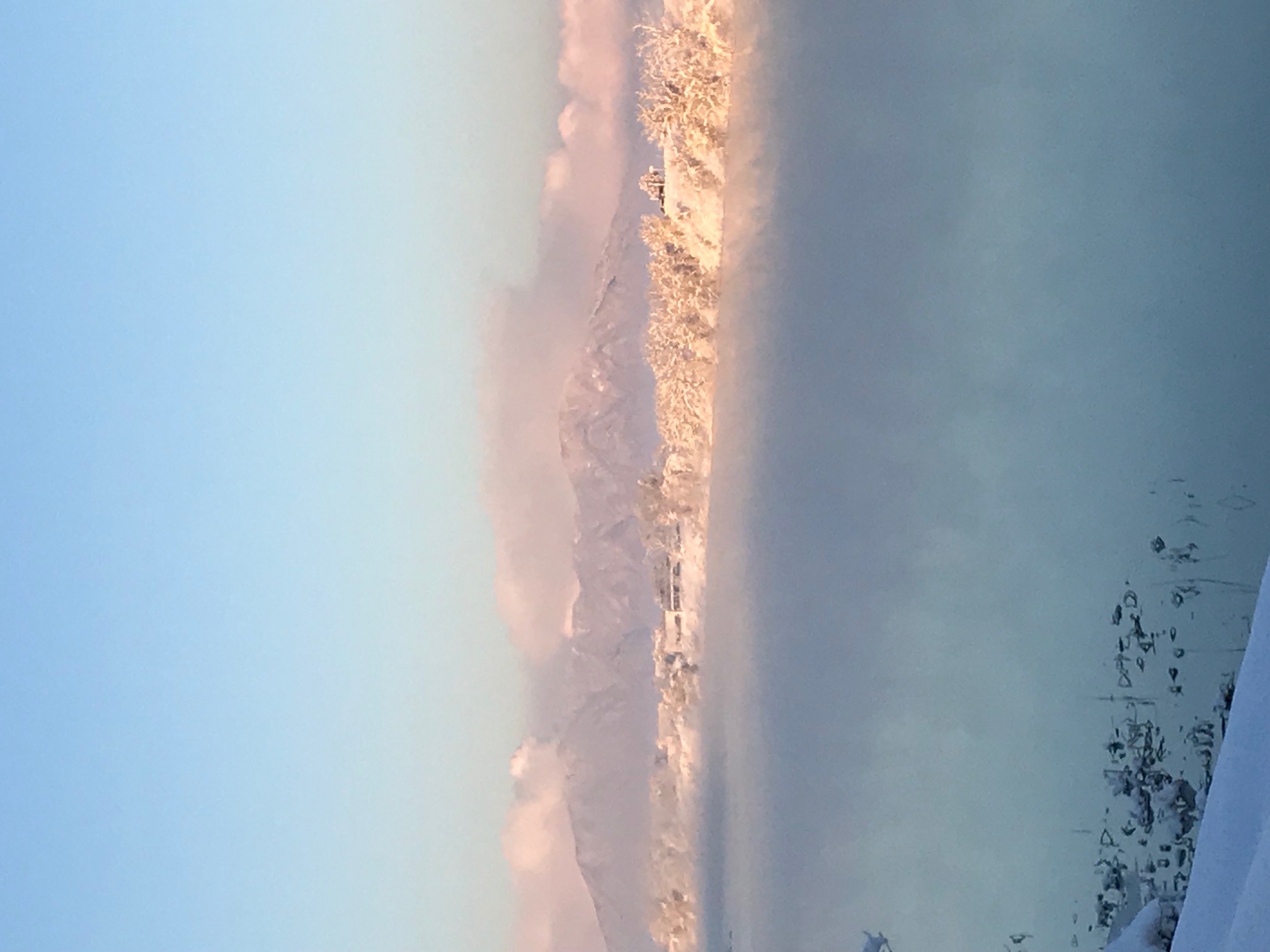 ご清聴　ありがとうございました
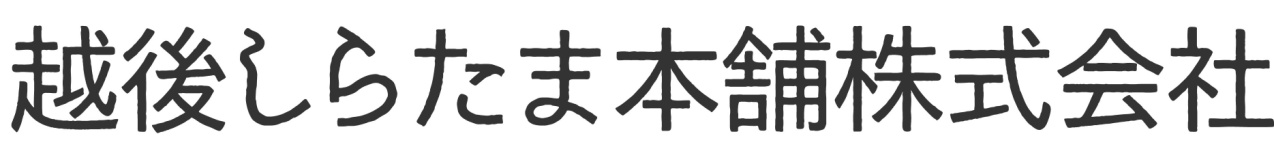